小学校 体育（運動領域）
〔第５学年及び第６学年〕
水泳運動
【知識及び技能編】
学習時間の目安：約20分
【知識】
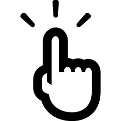 【安全確保につながる運動】
動きのポイントを考えながら動画を見てみよう
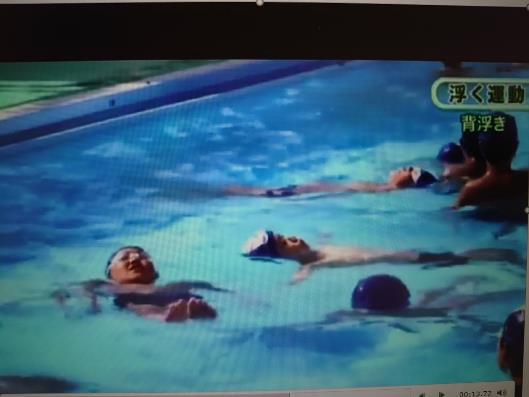 小学校中学年体育～11浮く・泳ぐ運動：文部科学省から引用（１：２２～１：４２）
https://www.youtube.com/watch?v=tDr2Uo-PLvI
【安全確保につながる運動】
動きのポイントを確認しよう
［背浮き］
　○頭を水の中にしずめ、あごを上げる。
　　目線→空○、へそ×
　○息を一度にはき出し、一気に息を吸って肺に息をためる。
　○全身の力をぬき、手は横から上でのばす。
　○背浮きの姿勢をくずさないように手や足はゆっくり動かす。
［だるま浮き］
　○大きく息を吸って止める。
　○足を抱えて体育座りの姿勢をとる。
　○目線→へそかプールの底○、かべ×
　○苦しくなったら、手を外して立ち上がる。
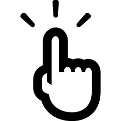 【クロール】
「手の動き」「呼吸」「足の動き」に注目して、
 動画を見てみよう
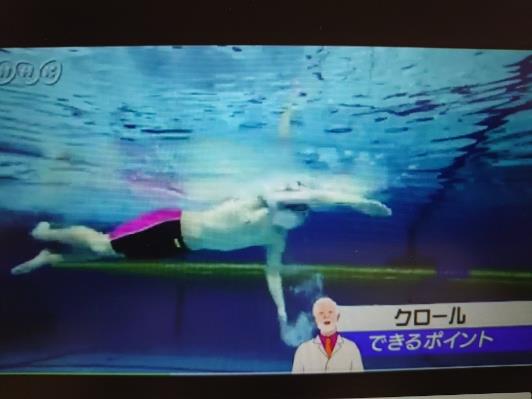 水泳（はりきり水泳ノ介）～クロールに挑戦だ！～:NHK for Schoolから引用（３：１２～４：５５）
https://www2.nhk.or.jp/school/movie/bangumi.cgi?das_id=D0005220013_00000
【クロール】
動きのポイントを確認しよう
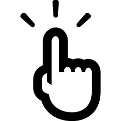 【平泳ぎ】
「手の動き」「呼吸」「足の動き」に注目して、
  動画を見てみよう
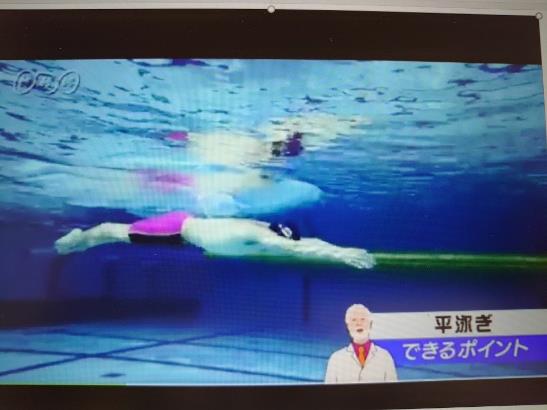 水泳（はりきり水泳ノ介）～平泳ぎに挑戦だ！～:NHK for Schoolから引用（２：２０～４：１１）
https://www2.nhk.or.jp/school/movie/bangumi.cgi?das_id=D0005220014_00000
【平泳ぎ】
動きのポイントを確認しよう
【技能】
（１）陸上で背浮き&だるま浮きを練習しよう
［だるま浮き］
［背浮き］
○あお向けになり、あごを上げる。　　　
（耳まで水の中へしずめたつもり）
○目線→ななめ上を見る。
〇手は肩より上にのばし、全身の力
　を抜く。
○大きく息を吸って止める。
〇頭を水の中へしずめる。
○足を抱えて体育座りの姿勢。
○目線→へそか床を見る。
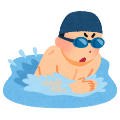 （２）陸上でクロール＆平泳ぎを練習しよう
【手の動き＆呼吸の練習】
【足の動き】
①背伸びの姿勢から、手を伸ばしたまま上半身を９０°前にたおす。
②動きのポイントに気を付けながら、手の動きを練習する。（目線は床）
③慣れてきたら、手の動きに呼吸を合わせてみる。
①テーブルやソファーに上半身までを乗せ、腹ばいの姿勢になる。
②動きのポイントに気を付けながら、足の動きを練習する。
③慣れてきたら、床や布団の上で全身の練習をする。
【注意事項】
〇最初は手の動き＆呼吸と足の動きに分けて練習しましょう。
〇部屋の中で練習するときは、周りに気を付けて練習しましょう。
〇可能であれば、ICT機器を活用して、自分の姿をさつえいしてふり返ってみましょう。
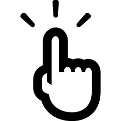 （３）陸上でクロールの練習をしよう
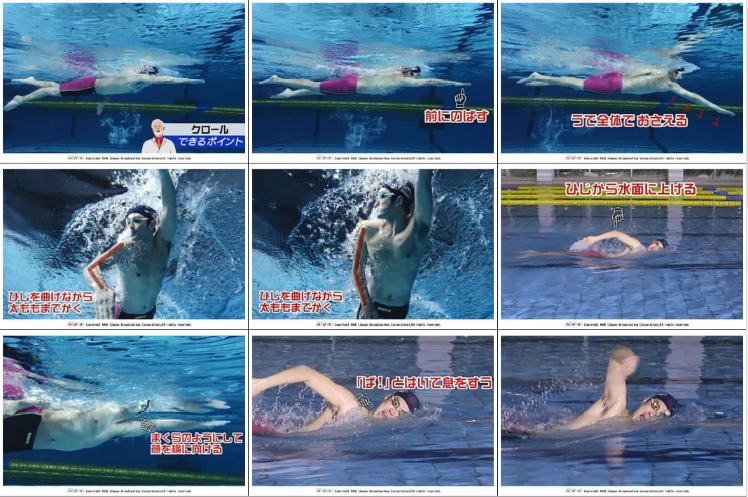 ①
②
③
④
⑤
⑥
⑧
⑨
⑦
水泳（はりきり水泳ノ介）～クロールに挑戦だ！～:NHK for Schoolから引用
https://www2.nhk.or.jp/school/movie/bangumi.cgi?das_id=D0005220013_00000
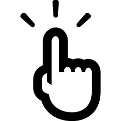 （３）陸上でクロールの練習をしよう
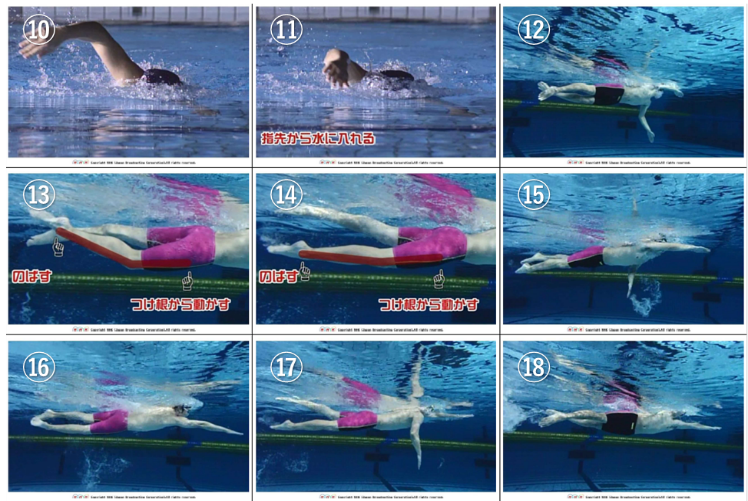 水泳（はりきり水泳ノ介）～クロールに挑戦だ！～:NHK for Schoolから引用
https://www2.nhk.or.jp/school/movie/bangumi.cgi?das_id=D0005220013_00000
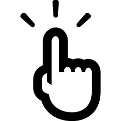 （４）陸上で平泳ぎの練習をしよう
①
②
③
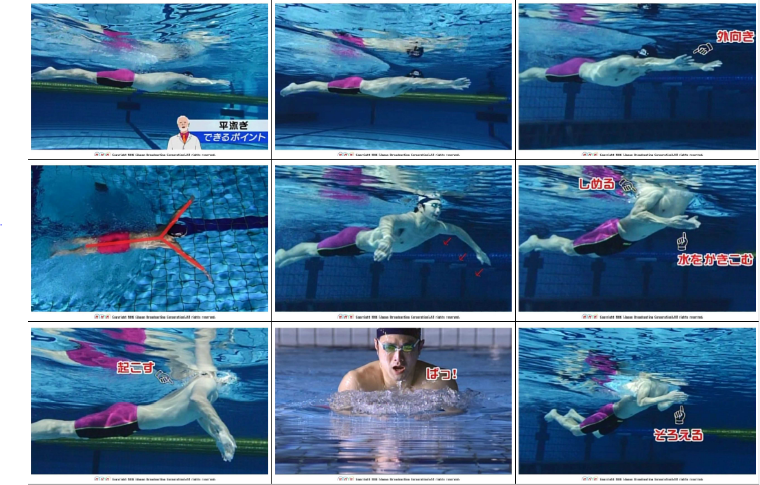 ④
⑤
⑥
⑧
⑨
⑦
水泳（はりきり水泳ノ介）～クロールに挑戦だ！～:NHK for Schoolから引用
https://www2.nhk.or.jp/school/movie/bangumi.cgi?das_id=D0005220013_00000
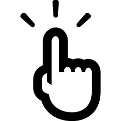 （４）陸上で平泳ぎの練習をしよう
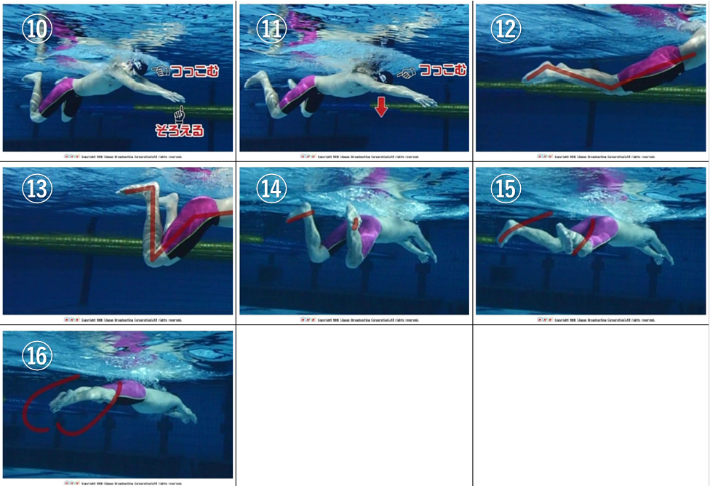 水泳（はりきり水泳ノ介）～クロールに挑戦だ！～:NHK for Schoolから引用
https://www2.nhk.or.jp/school/movie/bangumi.cgi?das_id=D0005220013_00000
背浮き＆だるま浮き、クロール＆平泳ぎについて、動きのポイントを学習カードに書いてみましょう。